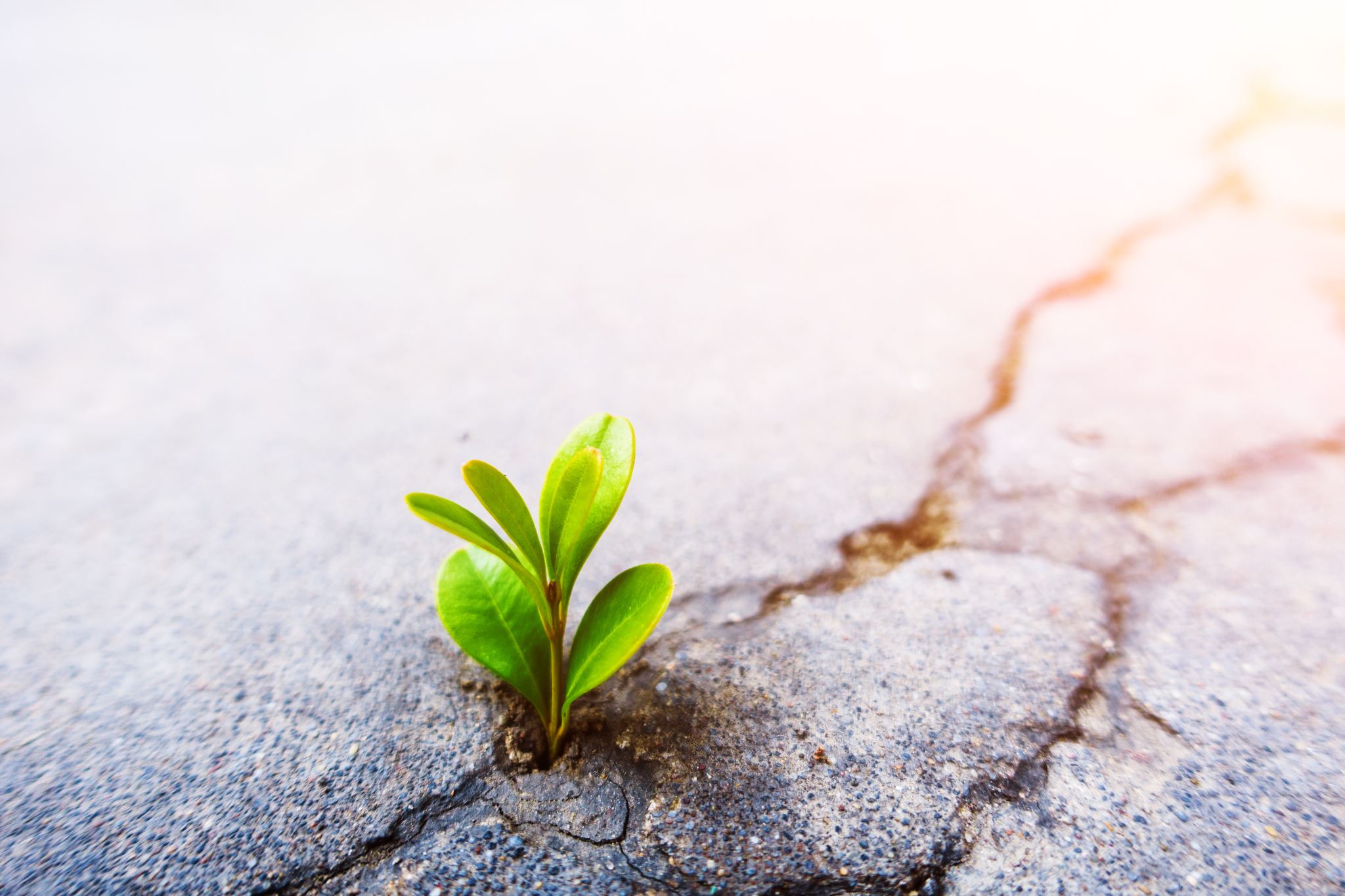 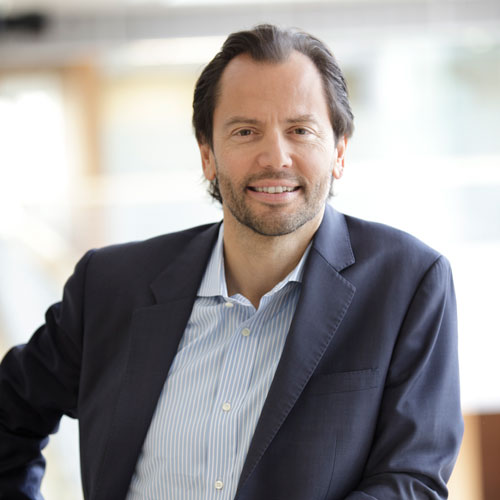 In Search of New FoundationsLuigi Zingales
Modified and Presented by Carter Zagorski
Spring 2023
Key Arguments and Contributions
Five Sections of this Article
I: Analyzes corporate finance (CF) and its name.
II: Details research-related consequences of CF including problem areas that have been ignored. 
III: Discusses CF’s roots in the underpinning theory of the firm and the resulting implications.
IV: Posits that helpful existing theories are increasingly ineffective with emerging types of firms.
V: Outlines characteristics that a new theory should satisfy and suggests impacts on CF views.
Section I: What is                 Corporate Finance?
[Speaker Notes: Formal - Practice of actively raising capital from a large public of investors for the purpose of undertaking new private ventures.]
Sections I and II: Not Just Semantics –                                        Origins of Corporate Finance
Section III:  The Theory-of-the-firm Foundations of CF
Section III: The Theory-of-the-firm Foundations of CF
Existing Theories of the Firm… And their Incompleteness
Firm as a Nexus of Explicit and Implicit Contracts
Firm as a Collection of Growth Options
Firm as a Collection of Assets
Section III: The Theory-of-the-firm Foundations of CF
The Firm as a              Nexus of Explicit and Implicit Contracts
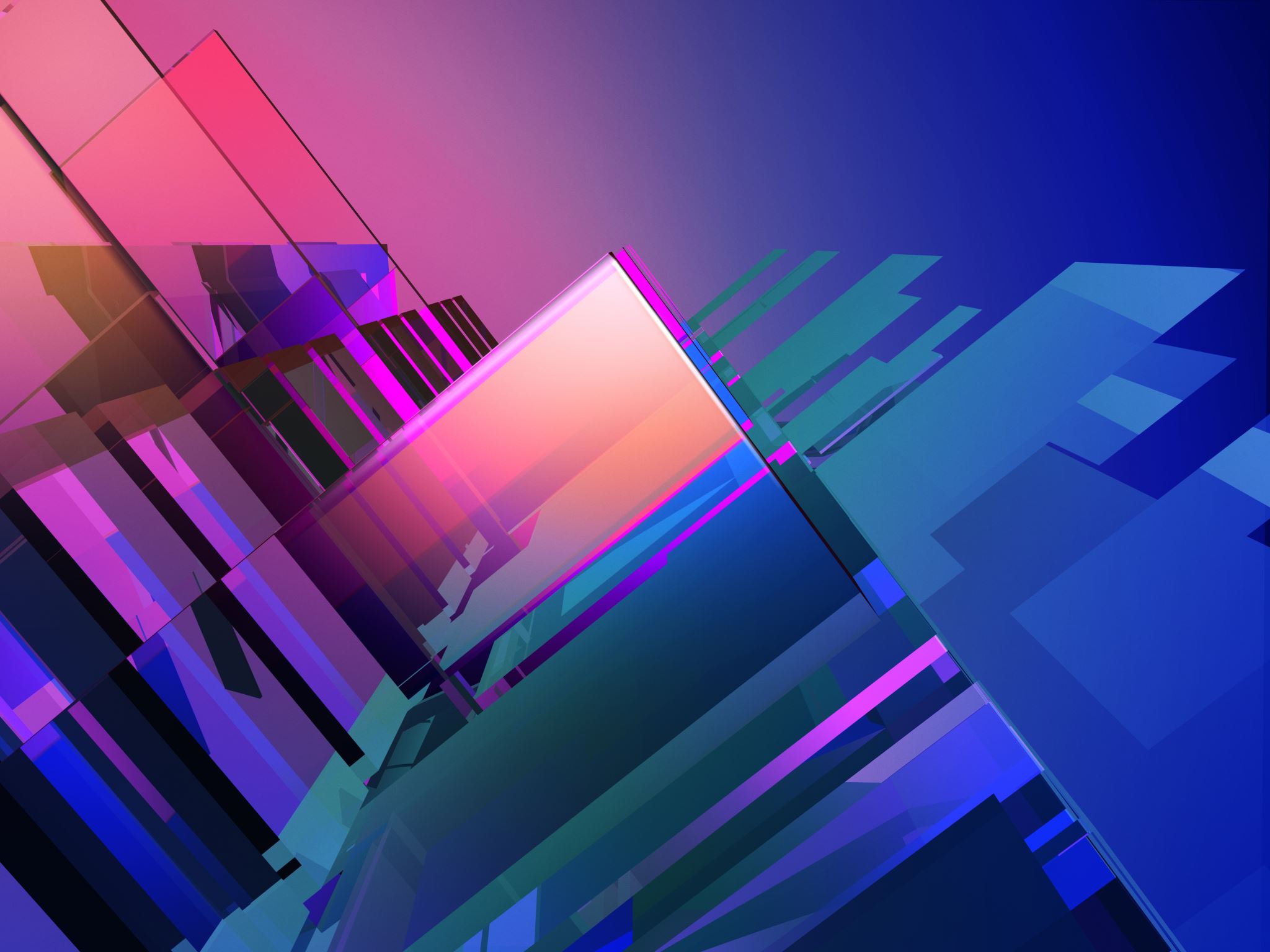 The Firm as a Collection of      Growth Options
Myers (1977) defines the firm as a collection of assets in place and growth opportunities.

Two shortcomings (thus incomplete):
Does not provide explanations of what the “glue” is that keeps the growth opportunities attached to the assets in place.
How the inner workings of this entity differ from the workings of the marketplace.
Firm as a Collection of Assets
Section IV: The Nature of the Firm Has Changed
The New Firm
Three major changes in the balance of power within firms:
Physical assets have become less unique  Improvements in capital markets have made it easier to finance expensive assets.
Increased global competition has increased demand for process innovation, which can only be generated by talented employees  Importance of HC.
Firms have lost their grip on HC due to increased employees’ outside options.
Features of the “old” and “new” firm
The “Old” Firm
The “New” Firm
Non-vertically integrated
Human capital-intensive
High-competition environment
Limited exercise of authority by management
Section V: A New Agenda
Questions must be addressed by the new theory of the firm:
The defining characteristic of a firm is that it substitutes authority for the price mechanism in determining how decisions are made (Coase (1937).  Theory of the firm should address how an organization succeeds in acquiring power that differs from “ordinary market contracting between any two people” – especially in the absence of physical asset-intensive firms
How is power maintained and how is it lost? 
How does authority-based system operate differently from ordinary market contracting?
Understanding the internal workings of firms
How the surplus generated by the firm is allocated among its members
Part B: An Attempt
Q1 “How a third party can have control over human capital..”?
“By controlling a critical resource an entrepreneur can influence the accumulation of specific investments so as to build complementarities between the person the entrepreneur seeks to have power over and her critical resource. Once the complementarity exists, the specialized person may obey orders from the entrepreneur for fear that disobedience would jeopardize the joint value they can create together.”
Q2 - How is power maintained and how is it lost? 
“Power is maintained and increased by having more and more people specializing; thus, at some point the critical resource becomes the web of specific investment itself”
Open Ends (non-exhaustive list)
Conclusion
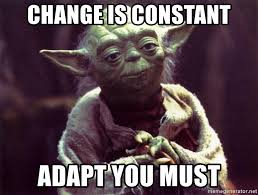 Financing and governance choices change the boundaries of human capital-intensive firms (no longer primarily asset-intensive firms).A new theory of the firm changes how CF is viewed theoretically and empirically.
Discussion Questions
Traditional firms’ valuation would be able to capture the value of assets (mostly physical).            What are some measures for measuring human capital – their talent and other qualitative aspects? Similarly, access to data resources (e.g., Facebook, Google)?

How does a merging of two stakeholders, say, suppliers and customers, as in the case of platforms such as Facebook, Tinder, etc. change the balance of attention/power/claimant rights? 
Relatedly, should users of these data-collection applications receive more property rights (pie-share)?